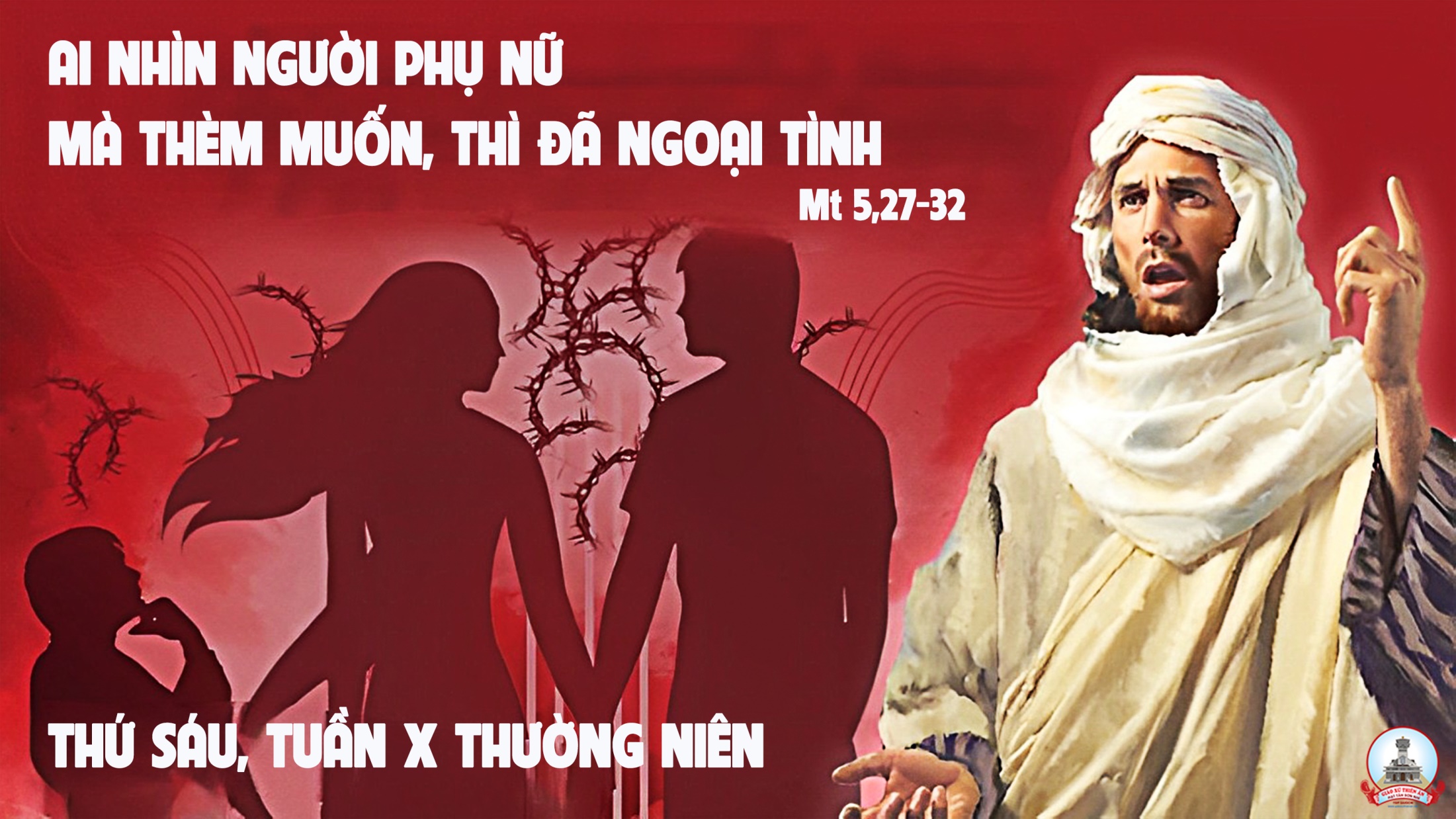 Ca Nhập LễCON HÂN HOANLm. Kim Long
Đk: Con hân hoan bước lên bàn thờ Chúa, Chúa là hoan lạc tuổi xuân xanh con. Con nâng muôn phím tơ ngợi khen Chúa, tiếng lòng rung nhịp với muôn tâm hồn.
Tk1: Vào thánh cung dâng tiến hương nguyện cầu ngát bay tỏa tới ngai tòa Chúa. Tâm tư sẽ reo mừng bước lên bàn thánh trong niềm tin.
Đk: Con hân hoan bước lên bàn thờ Chúa, Chúa là hoan lạc tuổi xuân xanh con. Con nâng muôn phím tơ ngợi khen Chúa, tiếng lòng rung nhịp với muôn tâm hồn.
Tk2: Hồn ta ơi, sao đớn đau tơi bời? Hãy tín nhiệm sức mạnh của Chúa. Sao xao xuyến băn khoăn? Chúa chính là suối mạch ủi an.
Đk: Con hân hoan bước lên bàn thờ Chúa, Chúa là hoan lạc tuổi xuân xanh con. Con nâng muôn phím tơ ngợi khen Chúa, tiếng lòng rung nhịp với muôn tâm hồn.
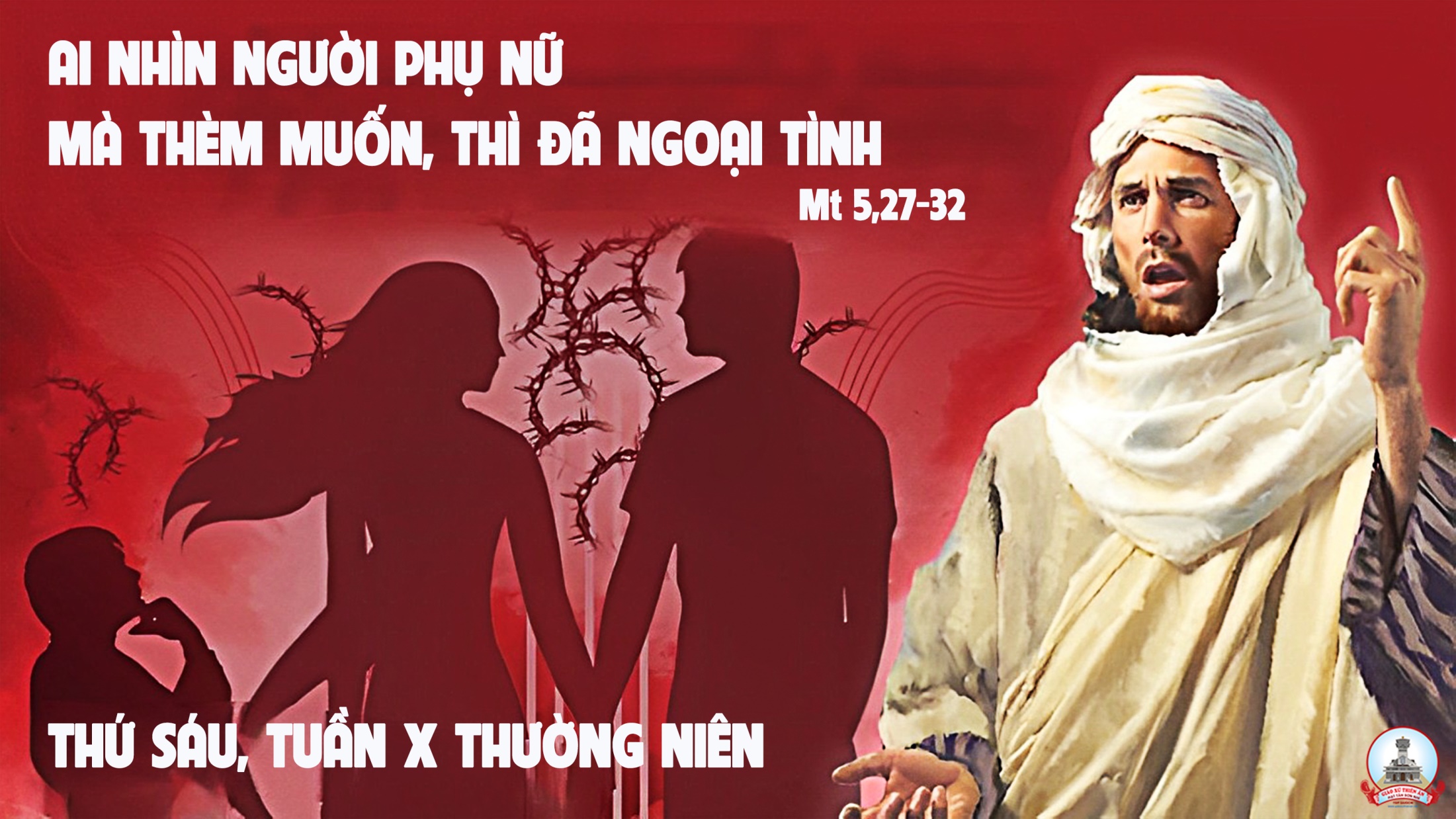 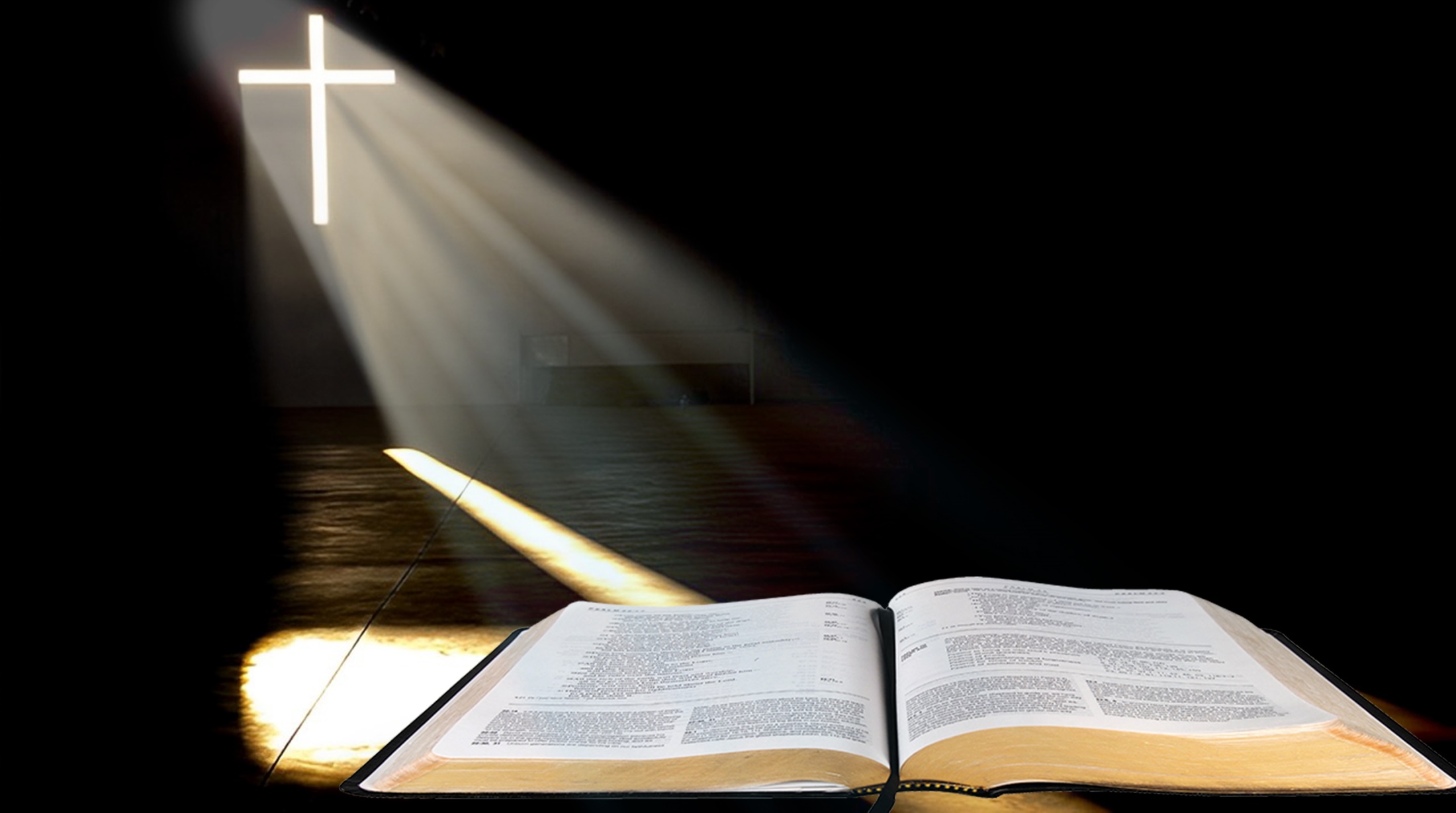 Hãy đứng trên núi trước mặt Đức Chúa.
Bài trích sách các Vua quyển thứ nhất.
Đáp ca:
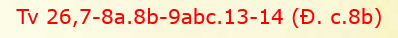 Lạy Chúa, con tìm thánh nhan Ngài.
Alleluia-Alleluia:
Giữa thế gian, anh em phải chiếu sáng như những vì sao trên vòm trời, là làm sáng tỏ lời ban sự sống.
Alleluia:
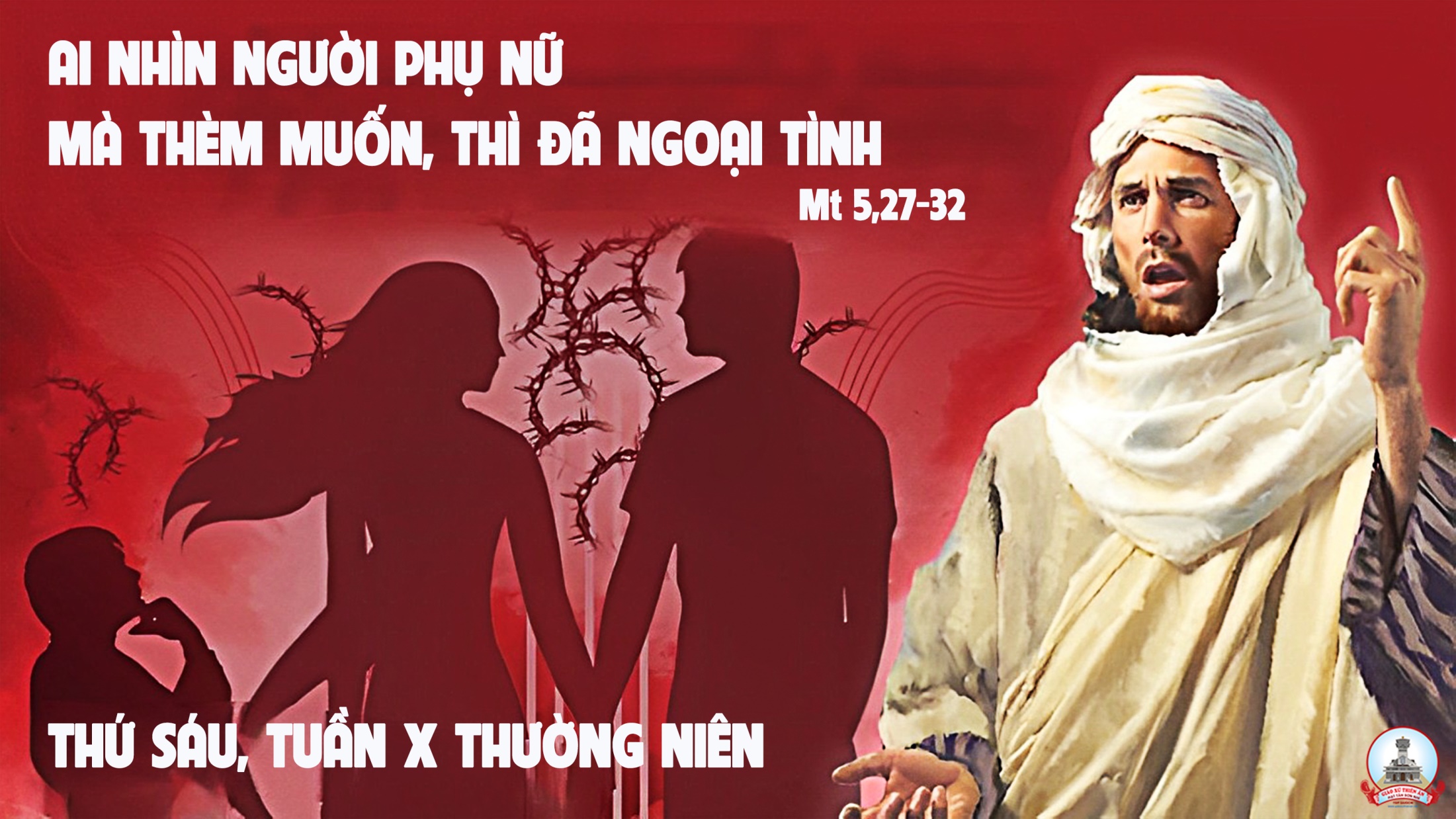 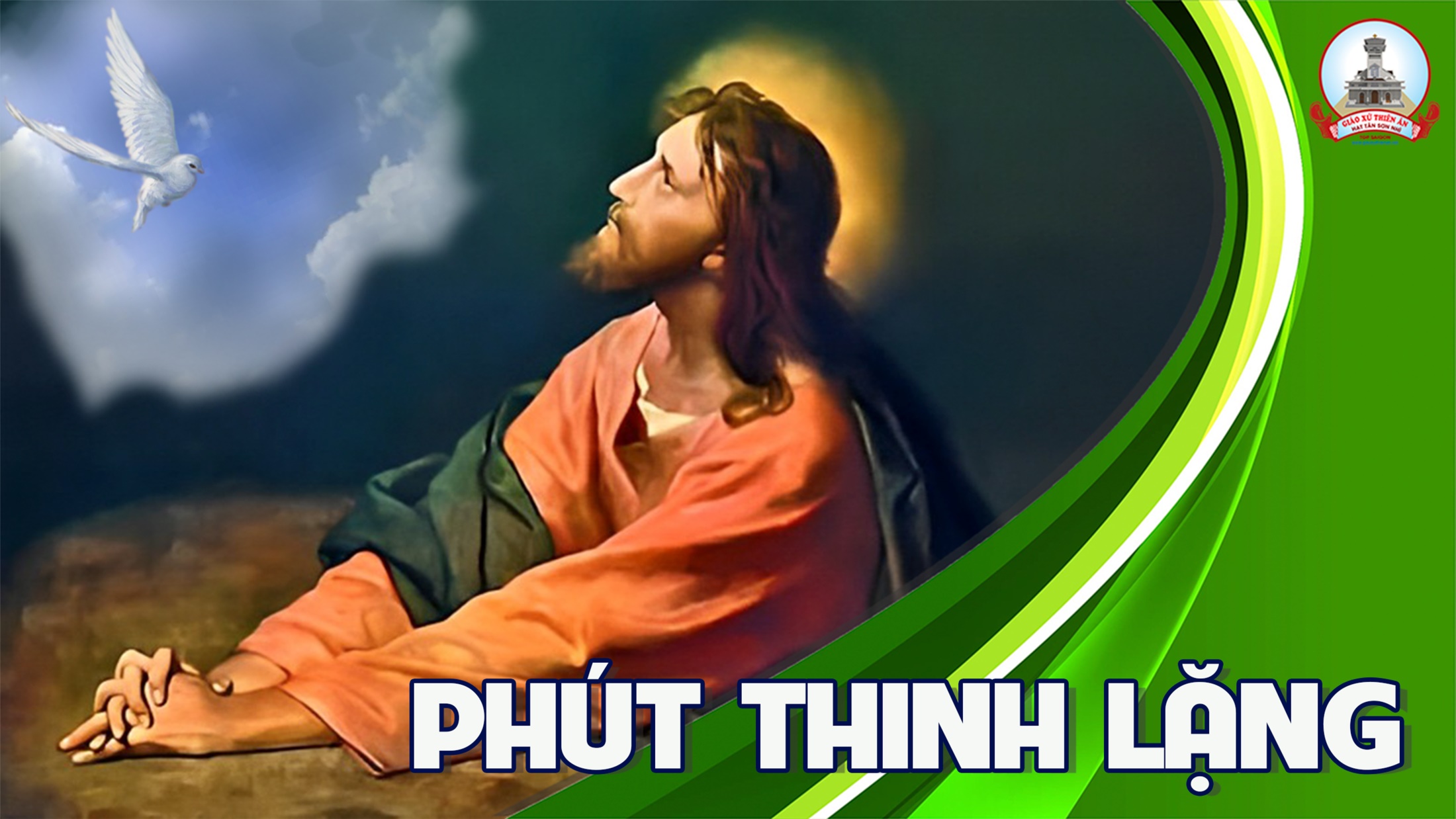 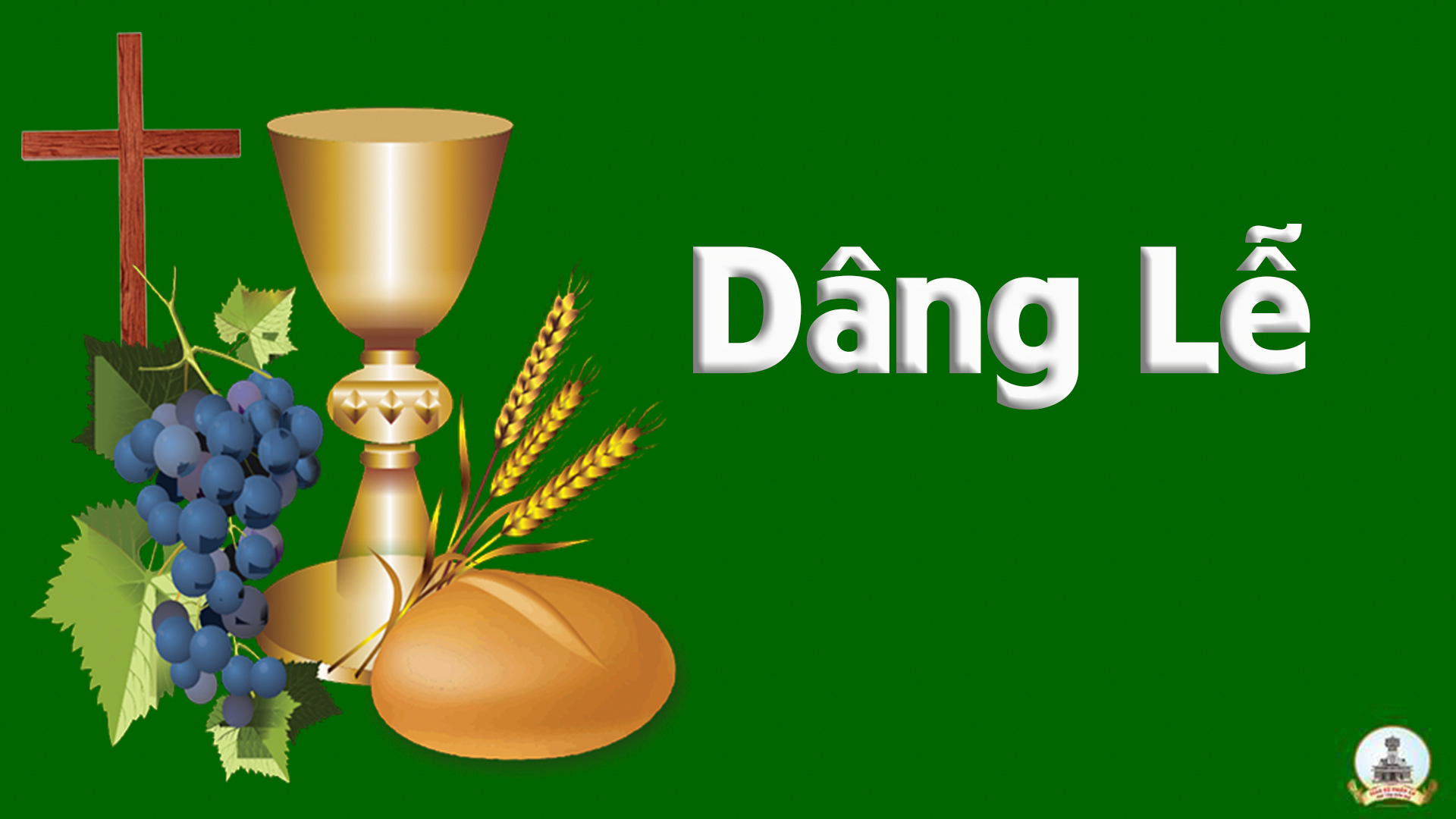 LỜI DÂNGGiang Tâm
Tk1: Cùng dâng lên Ngài rượu bánh thơm, cùng dâng lao nhọc cả sớm hôm. Từ hương lúa nương đồng, chùm nho ngát thơm nồng đoàn con một lòng hiệp dâng.
Đk: Cùng xin dâng lên Ngài đây tấm bánh bé nhỏ hiệp dâng lên tâm tình thảo kính. Và chén rượu nồng thắm tình lòng mến yêu trong cuộc đời.
Tk2: Đẹp tươi hoa nở cùng nắng mai, rực rỡ sắc màu rồi úa phai. Đem hương sắc cho đời, nhờ sương mát ơn trời dù cho mau qua mà thôi.
Đk: Cùng xin dâng lên Ngài đây tấm bánh bé nhỏ hiệp dâng lên tâm tình thảo kính. Và chén rượu nồng thắm tình lòng mến yêu trong cuộc đời.
Tk3: Vần xoay cõi đời rồi biến thay, cùng bao ngọt bùi cùng đắng cay. Đời con mãi nương tựa vào Chúa Đấng nhân từ chở che bên con ngày đêm.
Đk: Cùng xin dâng lên Ngài đây tấm bánh bé nhỏ hiệp dâng lên tâm tình thảo kính. Và chén rượu nồng thắm tình lòng mến yêu trong cuộc đời.
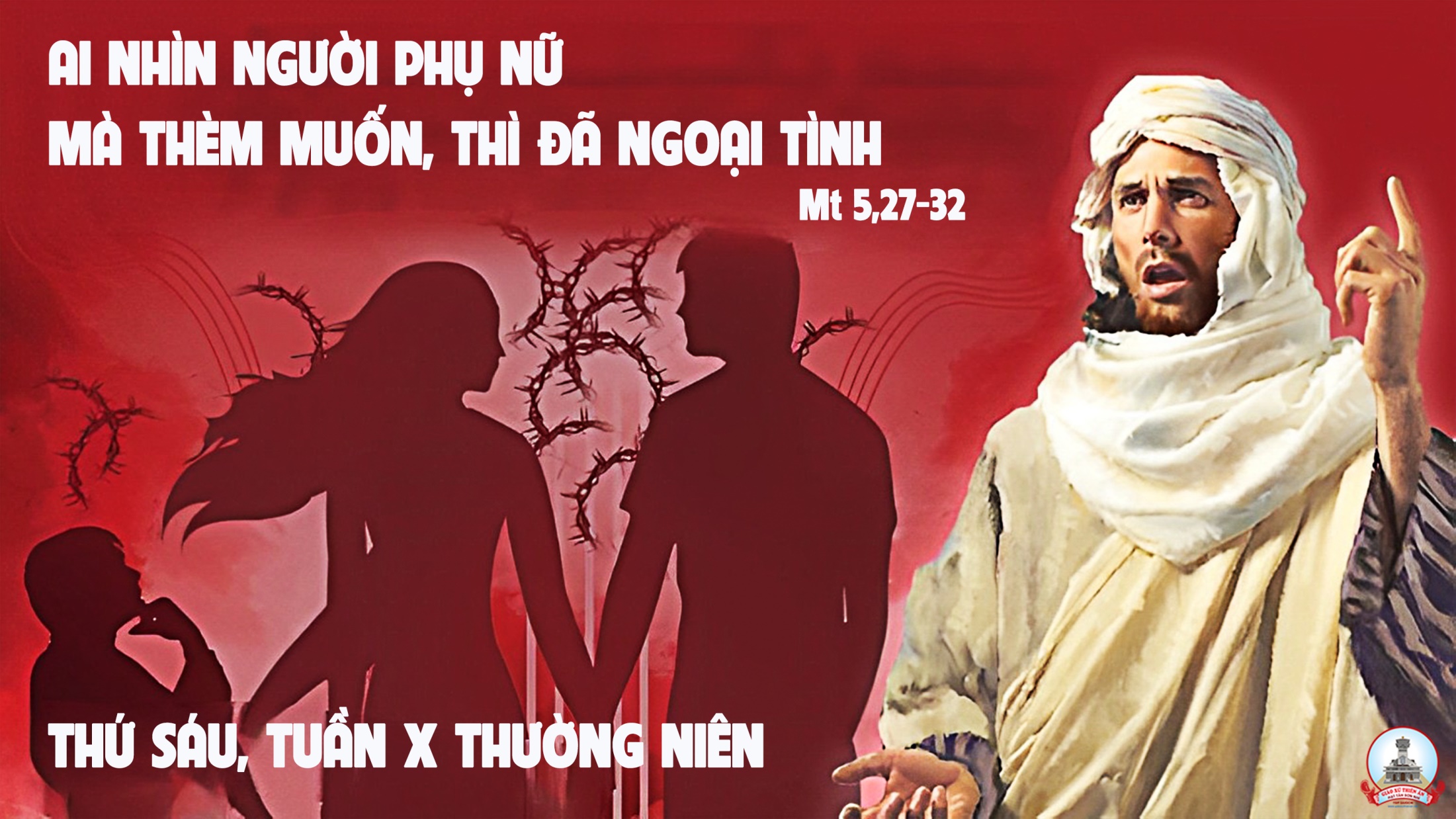 Ca Nguyện Hiệp LễKHÚC ÂN TÌNHPhùng Minh Mẫn
Tk1: Hồn con luôn mãi hướng về Chúa, như chim mỏi cánh đang say sưa mơ về tổ ấm yên lành. Dù con hoen úa trong bùn nhơ vẫn luôn trông cậy Chúa nguồn trợ lực bền vững ngàn thu.
Đk: Bởi vì Chúa Đấng tín trung, yêu thương con đến cùng, ngay khi con vương đầy những lỗi lầm. Tình thương Chúa cao hơn áng mây trời đã qua bao đời yêu thương không phút giây nghỉ ngơi.
Tk2: Được gần bên Chúa phúc nào hơn, an vui nào hơn cho tim con rung động bên những ân tình. Đời con mong có Chúa dường bao, lúc vinh quang thềm cao hay khi đau thương dưới vực sâu.
Đk: Bởi vì Chúa Đấng tín trung, yêu thương con đến cùng, ngay khi con vương đầy những lỗi lầm. Tình thương Chúa cao hơn áng mây trời đã qua bao đời yêu thương không phút giây nghỉ ngơi.
Tk3: Một điều lòng con luôn hằng mơ nơi cung điện Chúa, xin cho con cư ngụ mãi đến muôn đời. Để con chiêm ngắm Vua lòng con chính Đấng cứu độ con cho con say ân phúc triền miên.
Đk: Bởi vì Chúa Đấng tín trung, yêu thương con đến cùng, ngay khi con vương đầy những lỗi lầm. Tình thương Chúa cao hơn áng mây trời đã qua bao đời yêu thương không phút giây nghỉ ngơi.
Tk4: Một niềm hạnh phúc dâng cao vời vợi là dẫu thân con tro bụi, mà Chúa nâng niu không để con hư mất. Từ nay cho đến muôn muôn ngàn đời con sẽ ca ngợi và sẽ phó dâng cuộc đời nơi Ngài mà thôi.
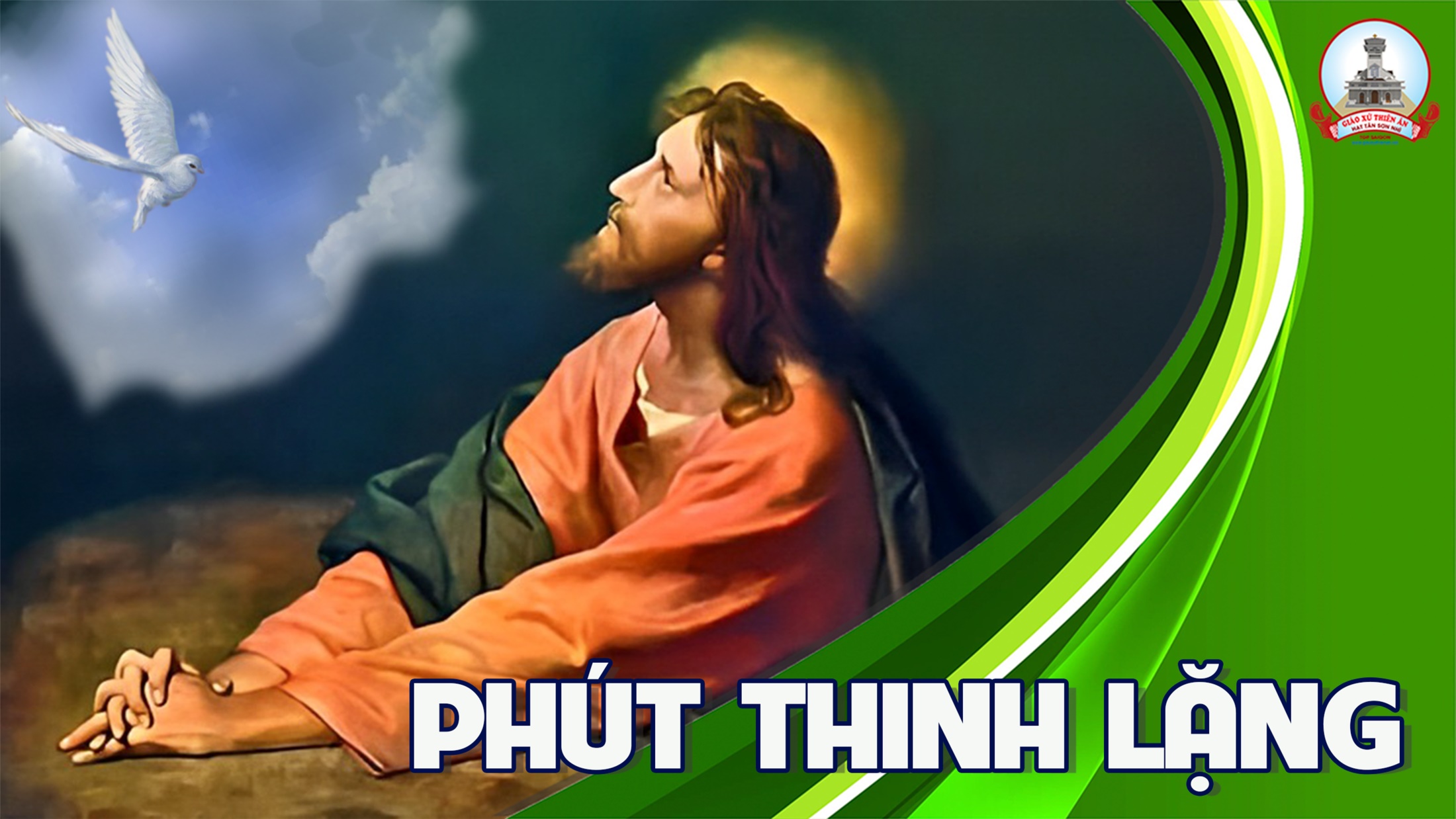 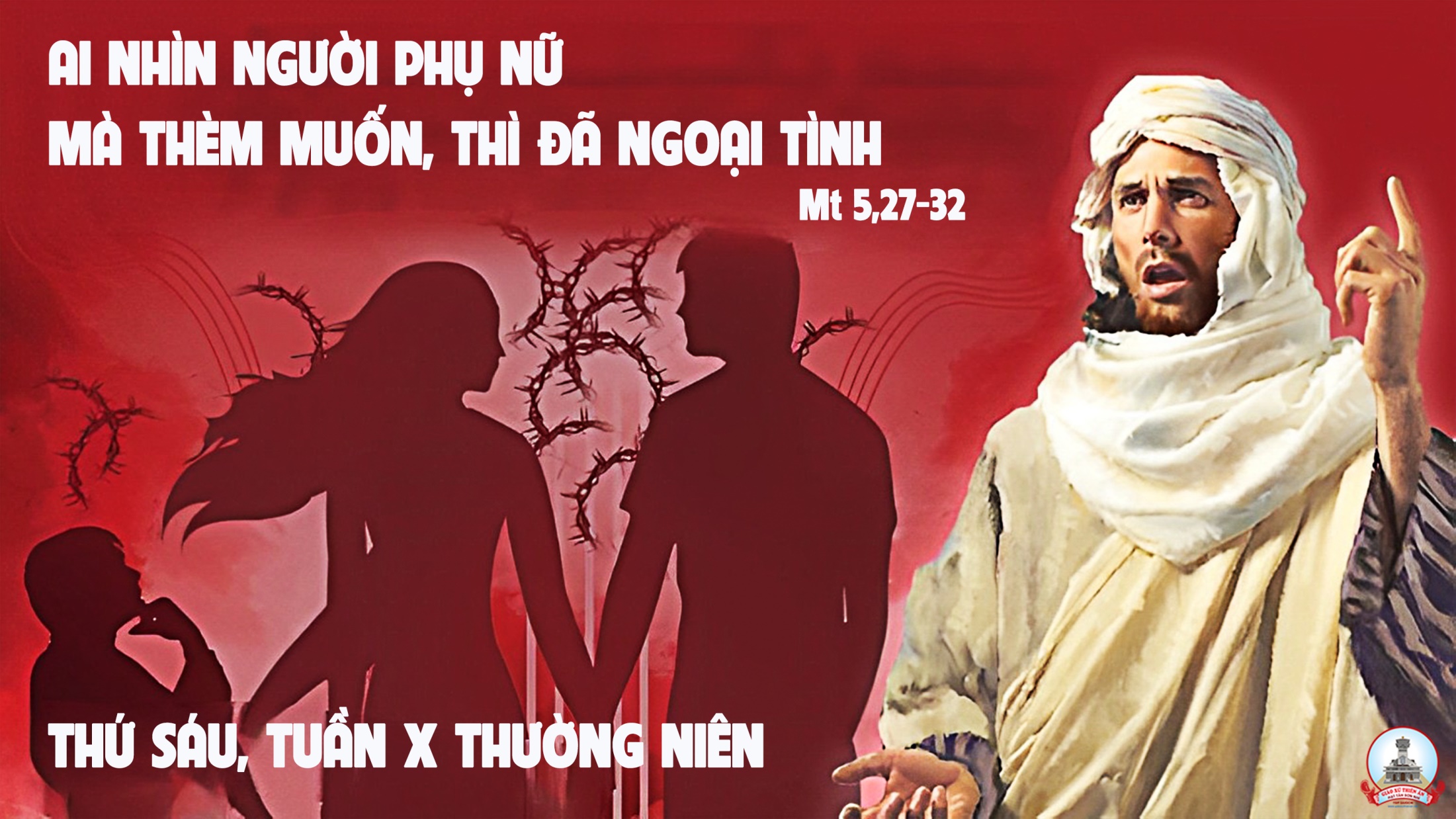 Ca Kết LễCẢM TẠ HỒNG ÂNLm. Duy Thiên
Đk: Xin cảm tạ hồng ân Cha ban. Vì thương mến từ muôn ngàn đời. Đem Tin Mừng về gieo nơi nơi, cho muôn dân kết đoàn sống vui.
Tk1: Mến Chúa, mến yêu trọn đời, mến Chúa, mến yêu mọi người. Niềm tin, xin dâng lên Cha, tình thương, mến trao mọi người.
Đk: Xin cảm tạ hồng ân Cha ban. Vì thương mến từ muôn ngàn đời. Đem Tin Mừng về gieo nơi nơi, cho muôn dân kết đoàn sống vui.
Tk2: Chúa đến, chết đi cho  đời. Chúa đã, Chúa đã đến rồi. Niềm vui, tin cho muôn nơi rồi đây Chúa sẽ trở lại.
Đk: Xin cảm tạ hồng ân Cha ban. Vì thương mến từ muôn ngàn đời. Đem Tin Mừng về gieo nơi nơi, cho muôn dân kết đoàn sống vui.
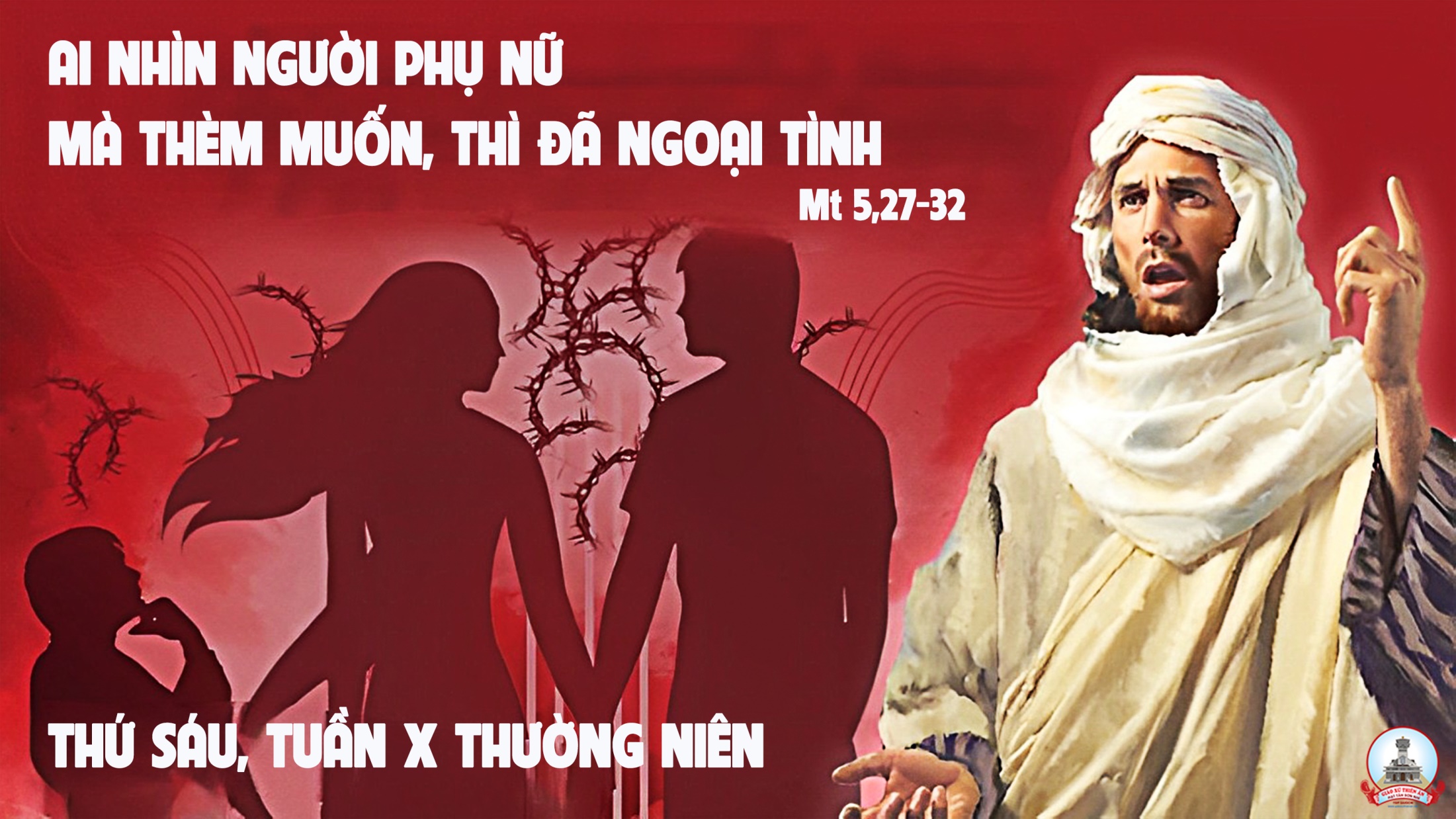